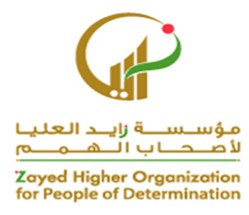 يبادر بالحوار حول موضوعات لها أهمية خاصة بالآخرين
علام منذر حلمي
يبادر بالحوار حول موضوعات لها أهمية خاصة بالآخرين
16 February 2021
2
يبادر بالحوار حول مشاعر الاخرين
https://www.youtube.com/watch?v=haN8wSmkz0I
16 February 2021
3
قصة المشاعر
https://www.youtube.com/watch?v=fMzOqQy6AXE
16 February 2021
4
يبادر بالحوار حول موضوعات لها أهمية خاصة بالآخرين
يبادر بالحوار حول موضوعات لها أهمية خاصة بالآخرين
عدد النقاط المهمه : 
المهارات البصرية
المهارات السمعية 
المهارات الحركية 
المهارات الادراكية 
يمكن الاستغناء عن اى مهارة من ما سبق ماعدا الادراك .
16 February 2021
5